Jesus tells the Parable of the Dishonest Manager.
“the master commended the dishonest manager for his shrewdness”
The master commended his clever thinking in the midst of a crisis, that he could come up with a sensible way to solve his problem.
Maybe Jesus would have his followers imitate ‘these good qualities in a bad man’
Being Good Administrators
Stewardship
I.  Money is a debt we ought to God
‘One day we must go and leave it all’
Gooding, D. 1987, p273
Luke 16:9 (NIV)
“I tell you, use worldly wealth to gain friends for yourselves, so that when it is gone, you will be welcomed into eternal dwellings”
Jesus’ disciples are called to be generous
‘It is not alms to the poor that is in view here but the general use of one’s money’. 
Bock, D. 1996, p1333
We are simple administrators of the money and possessions 
God has given to us
“Yours, O Lord, is the greatness and the power and the glory and the majesty and the splendour, for everything in heaven and earth is yours. Yours, O Lord, is the kingdom; you are exalted as head of all. Wealth and honour come from You; You are the ruler of all things. In Your hands are strength and power to exalt and give strength to all”
1 Chronicles 29:11-12 (NIV)
Everything that we have belongs to God.
II. The use of money or wealth is an index of our spiritual lives
“The master commended the dishonest manager because he had acted shrewdly. For the people of this world are more shrewd in dealing with their own kind than are the people of light” 
Luke 16:8 (NIV)
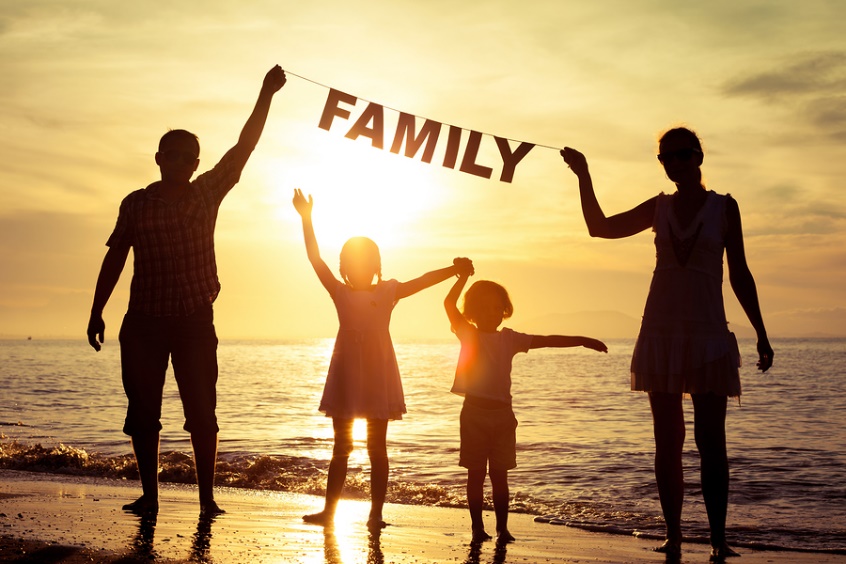 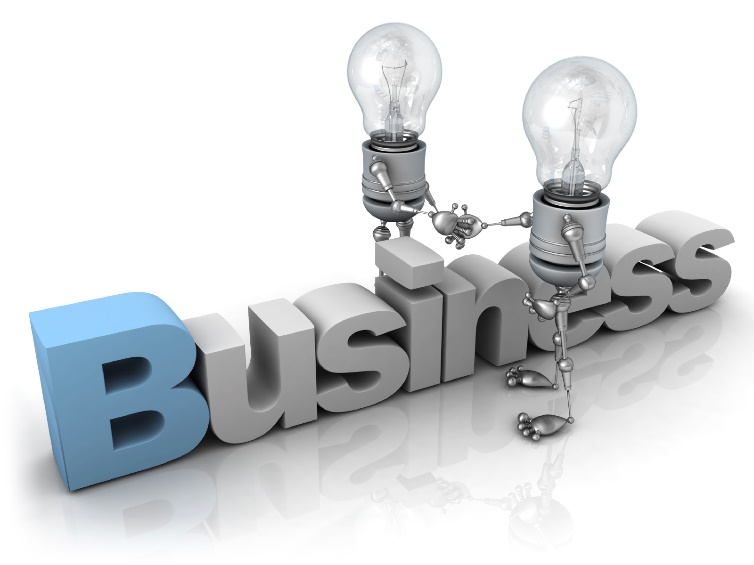 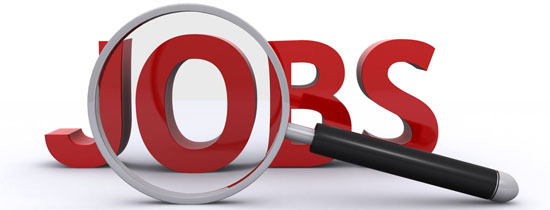 ‘One of the temptations that keep people out of the Kingdom of God is the longing for wealth.’
Marshall, H. 2004, p136
“Whoever can be trusted with very little can also be trusted with much, and whoever is dishonest with very little will also be dishonest with much.
Luke 16:10 (NIV)
‘Selfishness in little things reveals one’s character and can indicate how big areas will be handled’ 
Bock, D. 1996, p1335
III. The proper use of money is an investment for eternity.
As Christians we are to be good administrators, and this ‘is training for larger service in the life to come’
“If someone loves Jesus will be faithful in the use of that which is entrusted to him (with his money and wealth).” The manager of the parable did it for himself” 
Erdman, C. 1921, p148
How are we doing?
“The Pharisees, who loved money, heard all this and were sneering at Jesus.”
Luke 16:14 (NIV)
‘To honour God means to be faithful to him in all areas of life’.
Bock, D. 1996, p429
The manager was attentive and diligent…that is what Jesus is asking us to imitate.
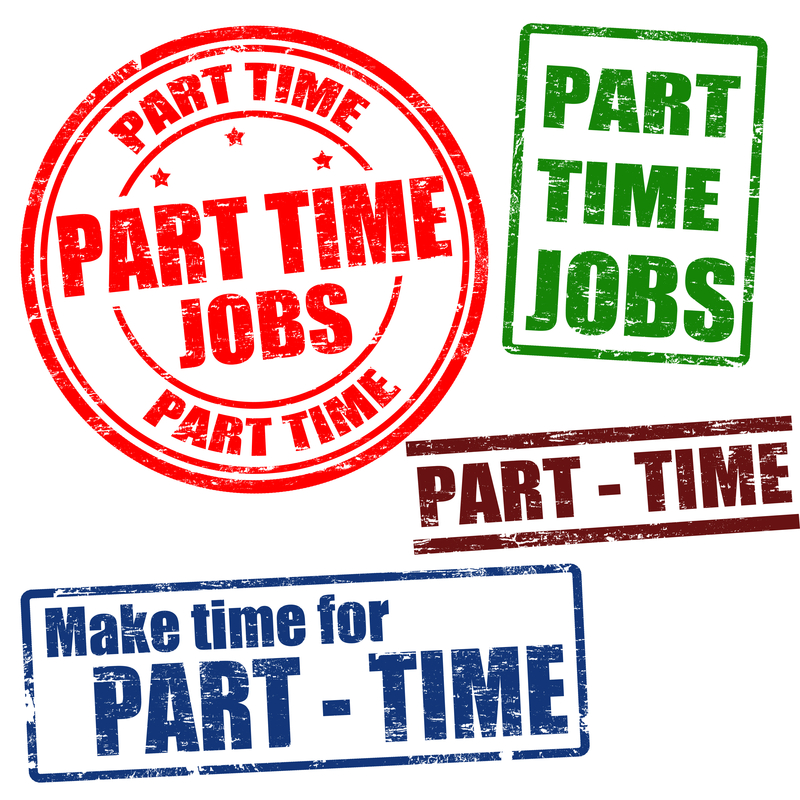 “No one can serve two masters. Either you will hate the one and love the other, or you will be devoted to the one and despise the other. You cannot serve both God and money.”
Luke 16:13 (NIV)
A good steward cannot be faithful to two masters at the same time.